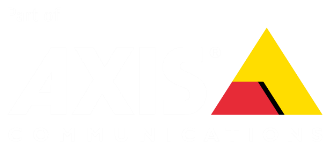 WaveKey
Mobile access made reliable
Having mobile access in the portfolio means having a future in Access Control business
[Speaker Notes: Based on our experience and research, there is a growing desire to meet office workers’ expectations for fast and convenient access via their smartphones. The trend of today is to eliminate physical entry cards and use the mobile phones as a means of identification to gain entry.]
Why mobile credentials?
Factors determining the success of WaveKey
Benefits of mobile access
2019 -2024 CAGR by credential type
What are the fastest growing access control technologies today?
Source: OMDIA Access Control Intelligence Database – 2020
[Speaker Notes: So lets have a closer look on these to see how do they meet our vision of ideal AC]
Downloads of mobile credentials worldwide[millions]
The industry is predicting exponential growth in mobile credentials over the next few years
Source: OMDIA Access Control Intelligence Database – 2020
[Speaker Notes: So lets have a closer look on these to see how do they meet our vision of ideal AC]
Smart Cards
Biometrics
Mobile Credentials
Secure (13.56MHz)
100% accurate
Inconvenient
Easily misplaced or damaged
Convenient
Never misplaced
Privacy & ethical issues 
Speed vs accuracy trade-off
Convenient 
Issuing of Remote credentials 
What are the challenges?
[Speaker Notes: Smart Cards
Inconvenient – next to the IDs and shopping promo cards, this is another one that takes place in your wallet
According to our survey 34% of respondents have let someone borrow their keys or cards and fob]
Feedback from App stores of other providers …
“Works infrequently at security gates. V. frustrating”
“Every day, I have to wait in a line of cars to enter a parking garage...”
“It rarely works. I end up at the gate forever getting honked.”
“Sometimes it works, sometimes not.”
“This app still sucks. It's unreliable”
“It takes forever. So SLOW.”
“Not unlocking quickly or having to attempt multiple times to open door”
“having to try several times to unlock a door.”
“takes quite some time.”
[Speaker Notes: Mobile phone access systems have been on the market for some time – most often, solutions are based on Bluetooth Low Energy or NFC technology and they are offered by more and more companies around the world. This means that we have had a lot of opportunity to see the benefits over traditional RFID cards. We also have a very good understanding of why some systems succeed while others fail.]
What do customers want ?
Just walk through an open door doing nothing special …
[Speaker Notes: Doorman 
Lets start with what acctually is the reason to have something like mobile credentials
Knowing that lets have a look what are current fastest growing technologies]
Fundamental factors of mobile access
1. Speed
2. Reliability
3. Security in office
[Speaker Notes: So although two thirds of office administrators are actively looking at introducing „contactless“ access control, choosing the right supplier is absolutely essential if you are to enjoy the full range of benefits from mobile credentials. 
Based on our experience, here are the three fundamental factors that determine the success of mobile projects:]
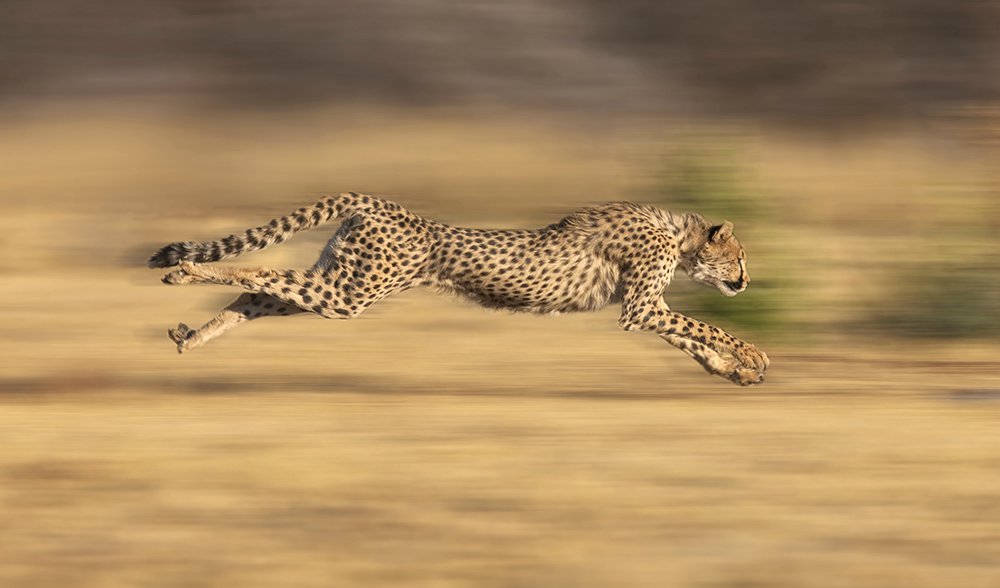 1. Speed
How long does the user have to wait before the door actually opens?
Fast even in busy office environment
Unique pre-authentication system
Parallel communication with up to 8 phones within the reader’s range
Frictionless passage throughout the building
[Speaker Notes: WaveKey opens the door in 0.3 seconds, so you won’t have any problems using it in a busy office environment. The secret lies in its unique pre-authentication system of up to 8 mobile phones within the reader’s range.
Far quicker authentication means a frictionless passage throughout the building, cutting time spent at the door and avoiding queues from forming.]
RFID
Time to authenticate needs to be similar to that of an RFID card
WaveKey is the fastest technology available today
[Speaker Notes: If people are to move from cards to more secure and convenient mobile credentials, then time to authenticate needs to be similar to that of a card. One of the advancements we have made with the brand new 2N WaveKey technology is to pre authenticate up to 8 users’ phones before they arrive at the door. When they touch the reader, it’s already primed to open the door...instantly within 0.3 seconds.]
2. Reliability
Will the door open reliably on the first attempt? Or do I need to try it several times?
[Speaker Notes: The speed is not everything…it is great if I open the door within a 1sec, however the question is do I need to try it several times or does it reliably work at the first attempt? As you saw from the feedback from app stores, there are plenty of users complaing that they need to try to open the door many times…]
WaveKeyThe pass you trust!
7 months of intensive testing
More than 130 testers
20 phone brands & 100 phone types
44 doors
Over 15.000 door openings
[Speaker Notes: 7 months of intensive testing at a busy office building has produced results. We have tested over 15,000 door openings with 100 different phone models covering 20 brands. You really can trust WaveKey.]
Door opening under 1 second
With WaveKey you have 98% open success on the first attempt
[Speaker Notes: So lets have a closer look on these to see how do they meet our vision of ideal AC]
3. Security in office
How to prevent eavesdropping and misusing of mobile credentials? How to eliminate unauthorized access?
[Speaker Notes: you ensure that a nearby phone on the table does not give access to an unauthorized person?]
Prevents misuse of mobile credential
Encrypted communication between the reader and mobile app
AES-128, RSA-1024, our own secure layer
Impossible to duplicate credentials or eavesdrop the communication
People rarely misplace or lend others their phone (unlike the cards or keys)
[Speaker Notes: Proprietary app with encrypted key exchange and communication
User knows where their mobile is almost always]
Solved unwanted door openings
2N is the only one to tackle this issue
Thanks to adaptive algorithms and RSSi signal trend analysis:
the reader knows whether the user is approaching or moving away from it
a phone within range but lying on a table will not open the door
[Speaker Notes: When you don´t open doors from the app, i.e. in touch or motion mode reader should know if the user is approaching or moving away from it

Thanks to adaptive algorithms and RSSi signal trend analysis, the reader knows whether the user is approaching the reader or moving away from it. A phone within range but lying on a table will never open a door]
Choose from 4 modes
[Speaker Notes: You control which modes are available in the readers so users can choose how to enter]
Touch mode
This mode ensures absolute convenience. Users only touch the reader with their hand or elbow and leave their phone in their pocket or handbag.
Motion mode
Motion mode is completely contactless. All you have to do is approach the video intercom with the phone in your pocket or wave your hand over its camera and the door will open.
[Speaker Notes: Description by Marketing:
To change the images, select the original one and hit the keyboard „Backspace“. This will remove the original image.]
Tap in app mode
Contactless mode that offers greater security. Users must disable any lock screen, and open the door via a virtual button in the app. This is also an ideal way to open the exit gate from a car park while sitting in the car.
Card mode
In this mode the phone works as a card, and the user has to place it right next to the reader. This is similar to the popular NFC technology, but with WaveKey, it works via Bluetooth with Android and iOS phones.
[Speaker Notes: Description by Marketing:
To change the images, select the original one and hit the keyboard „Backspace“. This will remove the original image.]
What are the benefits of mobile access?
Convenience
Remote issuing / revoking
No wasted costs
2N mobile credentials are for free (compared to 5-10€ per each lost card)
No costly physical distribution
No need for camera-equipped hardware (facial recognition)
Nobody wants to carry around so many cards and keys
Users only need their smartphone in their pocket to gain access
Phone is easily located key
Quick generation of the credential
Remote and frictionless hand over 
Very easily replaceable if a phone is lost or stolen
[Speaker Notes: 40% of people loose or damage at least one RFID card per year1 (security risk and costly - No need to pay to replace cards or keys]
Not „sight“ dependent
Various operational modes
Anonymous credentials
Mobile credentials usually offer more ways of authentication
Configurable communication distance for each door
Avoid the problems of handling sensitive personal data (biometry)
Not tied to immutable characteristics, can be turned off
No GDPR nightmare
Well-suited to places with low-light conditions 
Approach from any direction – doesn’t require line of sight
Open the barrier from the car
[Speaker Notes: Since they are not ‘sight’ dependent, mobile credentials are also especially well-suited to residential installations, where people may be coming or going in low-light conditions like the evenings or night-times. Furthermore, a residential community may be less receptive to facial recognition for access control or be less comfortable with its presence in the more private ‘home’ environment.
Mobile credentials do not  require line of sight for their use. Without this limitation, they are well suited to cases where access is requested by a user in a vehicle. There’s no need to get out and stand in front of a camera. Simply open the app from your car seat and remotely activate the gates, garage door or parking barrier.
No GDRP nightmare, no legislative uncertainty, less privacy-invasive]
Compatible products
Bluetooth-based readers and intercoms
2N Access Unit M
2N Access Unit 2.0
2N® IP Verso
2N® Mobile Key app
[Speaker Notes: Description by Marketing:
To change the images, select the original one and hit the keyboard „Backspace“. This will remove the original image.]
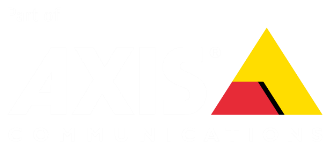 Discover WaveKey
… and raise the standards of mobile access control to the next level!
[Speaker Notes: Offer your customers something exceptional. WaveKey is the fastest mobile access technology on the market, with best-in-class reliability and bulletproof security. See how we did it.]